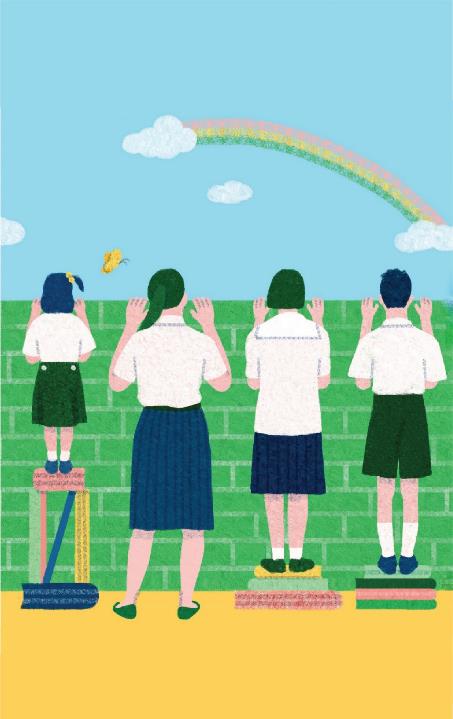 Innovative Partnerships for Equity: The case of Equitable Education Fund
UNLEASHING THE POWER OF DATA AND EVIDENCE FOR EQUITY AND EQUALITY IN EDUCATION IN ASEAN
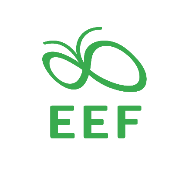 Kraiyos Patrawart, PhD
Deputy Managing DirectorEquitable Education Fund (EEF)
kraiyos@eef.or.th
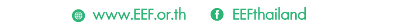 มาตรา 258 (จ)
    ให้ดำเนินการตรากฎหมายเพื่อจัดตั้งกองทุนตามมาตรา 54 วรรคหกให้แล้วเสร็จภายในหนึ่งปีนับแต่วันประกาศใช้รัฐธรรมนูญนี้
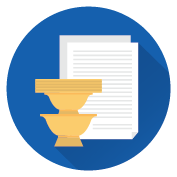 Article 54 of the Constitution of the Kingdom of Thailand BE 2560 requires Thai Government to establish Education Fund with 3 specific objectives:

To Support Poor and Disadvantaged Populations

To Improve Equity in Education

To Promote Teacher Quality and Efficiency

Article 54 also requires the Fund to be independently managed and financed by the government funding and donations with special tax incentive.
Thailand’s
New
2017 Constitution
Country Reform on Education
Inequality is the top priority
“Equitable Education Fund”
2
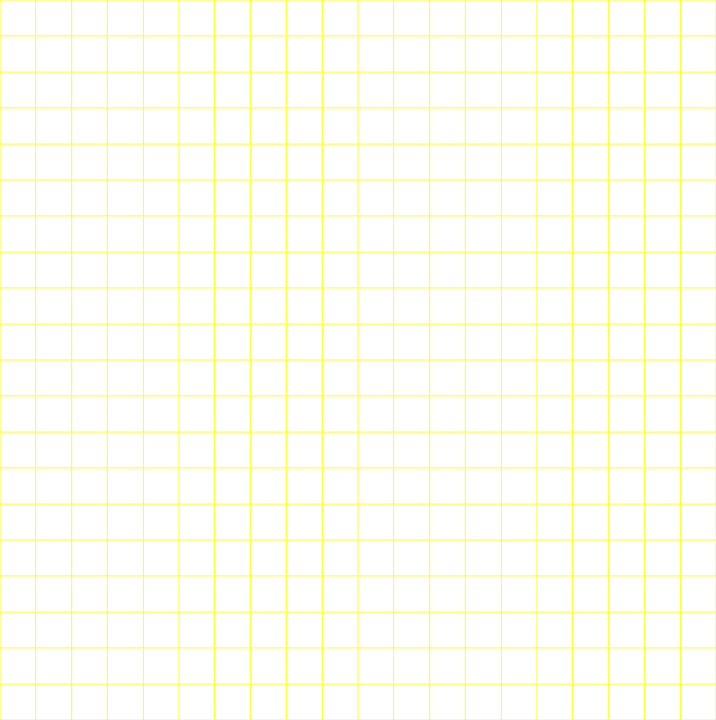 EEF’s Strategic Target Groups
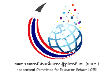 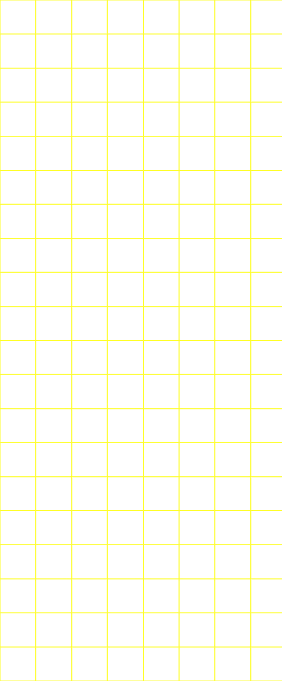 5
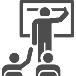 Teachers who teach children and adolescents in Group 2 – 4
6
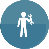 Poor Late Adolescents (Age 18-25) who need work-based skill training  0.15 million
2 million
2.4 million
2.3 million
7.1 million
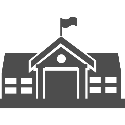 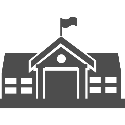 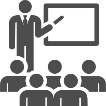 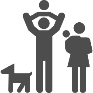 3.1
Students in Compulsory School
6.9 million (97%)
Poor Students in kindergarten
0.61 million
(26%)
3.3
Poor Students in
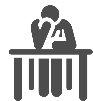 High School (Gen/Vac)
0.36 mil (15%)
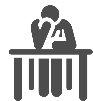 1
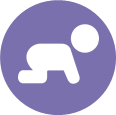 Poor Students1.8 million (25%)
3.2
Disable Students
0.34 mil (5%)
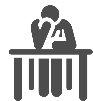 Infant
0.77 million
(40%)
2.1
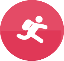 4
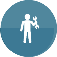 Pre-school OOSC 0.23 million (10%)
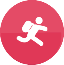 2.2
0.2 million 
(3%)
Dropouts (After Grade 9)0.24 million (10%)
Comp. School OOSC
Infant 0-2
Adolescents  15 - 17
Pre-school 3-5
Compulsory School Age 6 – 14
Source: Calculate from Civil Registry Data from Ministry of Interior and Student Registration from Ministry of Education
Equitable Education Fund’s 7 Strategies
Independently Managed by the EEF BoardEEF-17-member-Board is chaired by the independent and distinguished chairperson and 7 independent experts (Education, Private Sector, NGOs) appointed by the cabinet. EEF’s CEO is also a member and secretary of the board
1
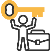 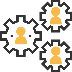 Using Information Technology to connect 13-digits databases from 6 ministries to identify and monitorEEF uses state-of-the-art information technology to identify, support and monitor all target groups, using 13-digits number, to ensure a complete identification and near-real-time tracking the target group. EEF will also connect all databases of 6 ministries to work together
2
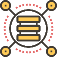 Using individual-based information to support Demand-side Financing approachEEF will use state-of-the-art information system to individualized package, both in cash and in kind, for children and youth based on their actual needs for the genuinely “Equitable Educational Outcomes”.
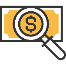 3
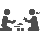 ฿
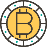 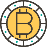 G
Using FinTech and EdTech as well as Good Governance to ensure full transparency and accountability of the fund management EEF will combine both technology and good corporate governance to ensure full transparency and accountability of its management of fund
4
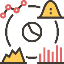 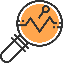 Promote multi-sectoral, both at local and national levels, and multi-national collaborations
EEF work closely with both public and private organizations at local and national levels across sectors as well as multi-national partners to help achieve the Fund’s objectives
5
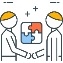 6
Matching government funding with the fund raising campaign to multiply impact of EEF ProgramEEF’s legislation authorizes EEF to give 2 times tax incentive to individuals and companies to donate money for EEF programs. Therefore, EEF can match government and private funding to multiply the program’s impact to target groups.
7
Establish Equitable-focused partnership at local, national and international levels
EEF is currently working on starting a network of “Equity-focuses” organizations at both national and international levels to help connect the knowledge and experience of equitable education program across the globe.
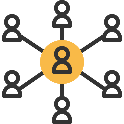 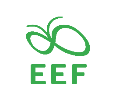 Focus on Equitable Outcome, not inputs
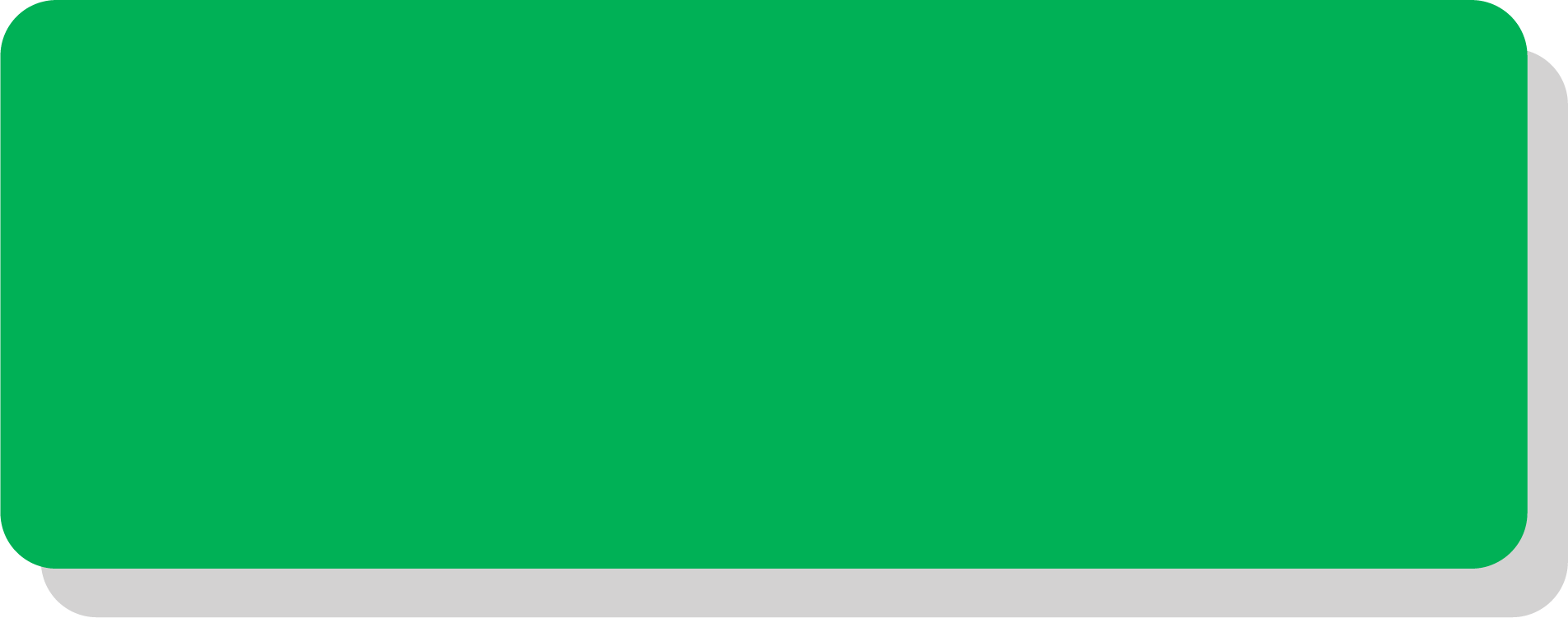 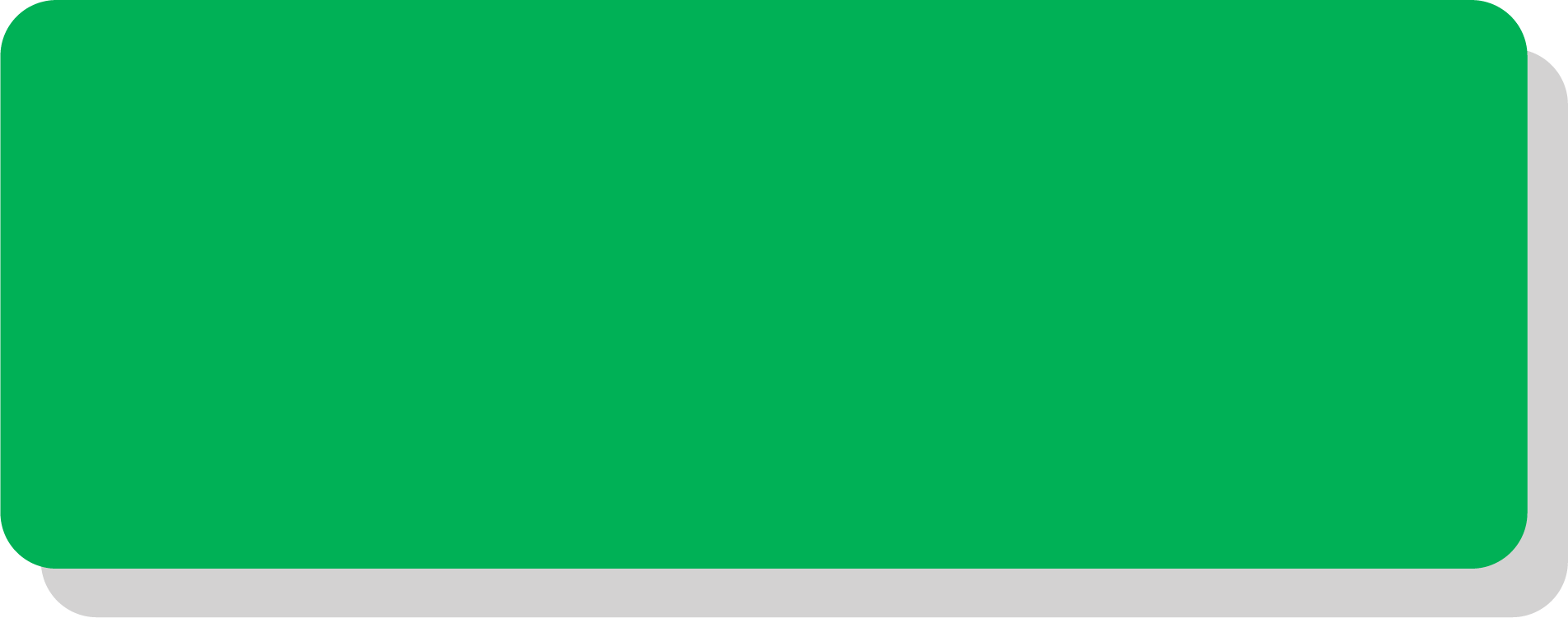 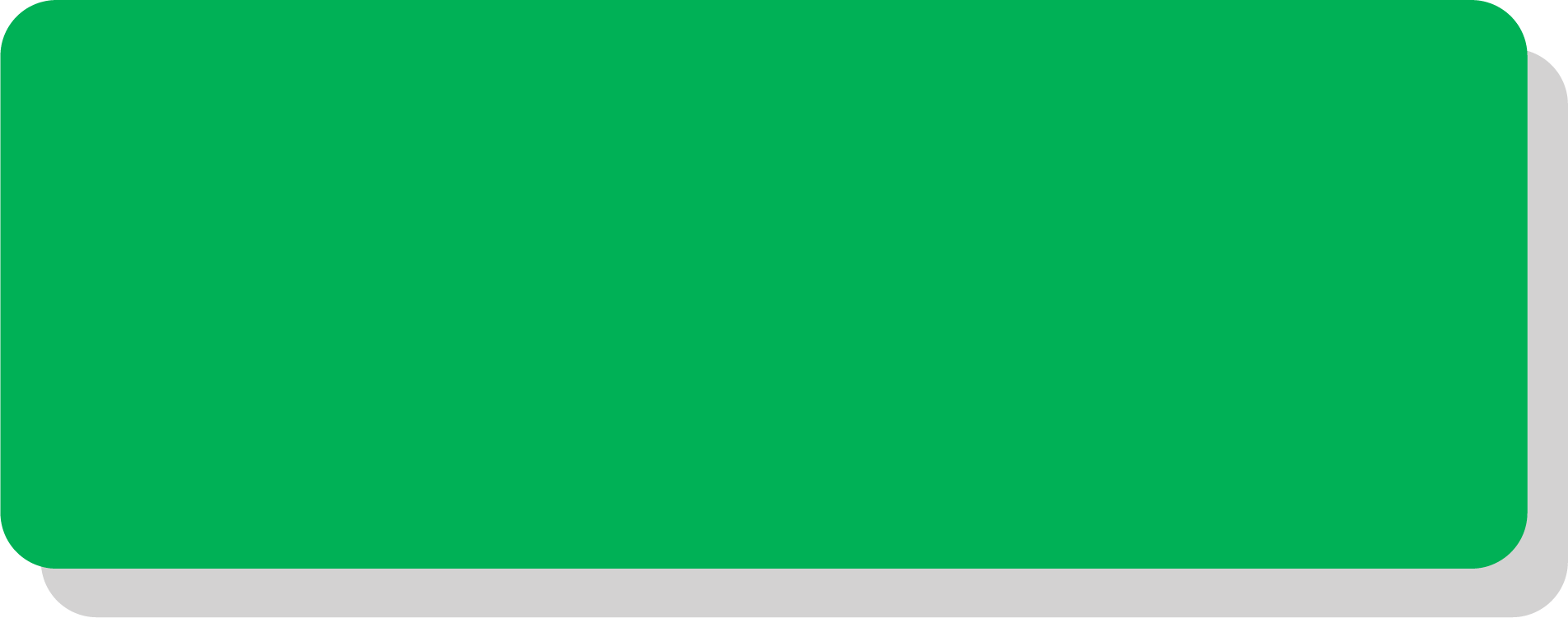 Status Quo, inequality getting worse
Targeted inputs => equitable outcome
Equal inputs, inequality remains
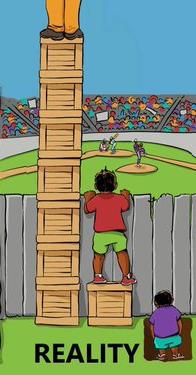 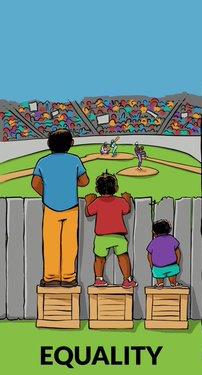 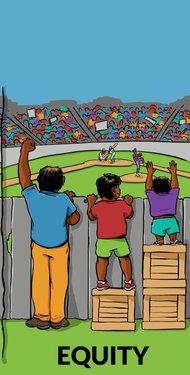 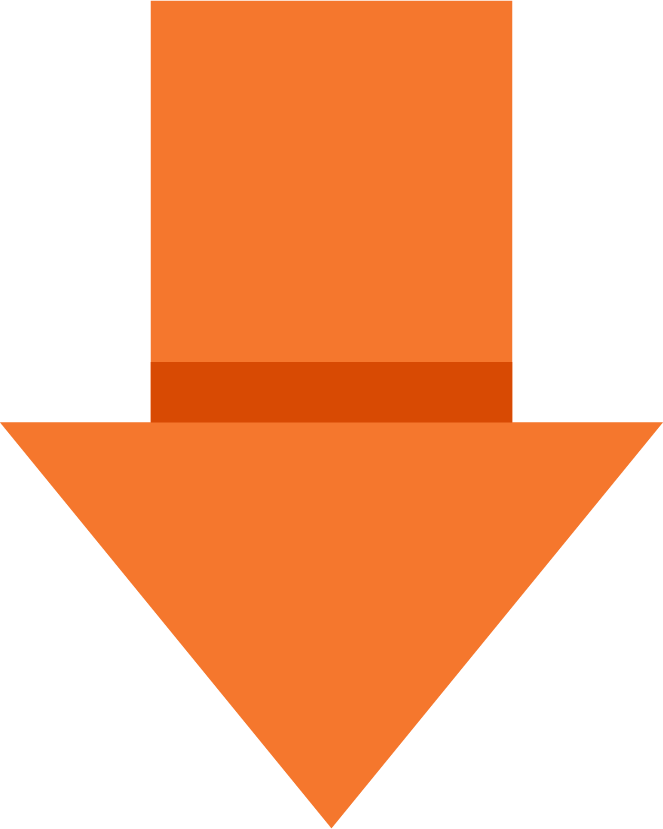 All for Equitable Education
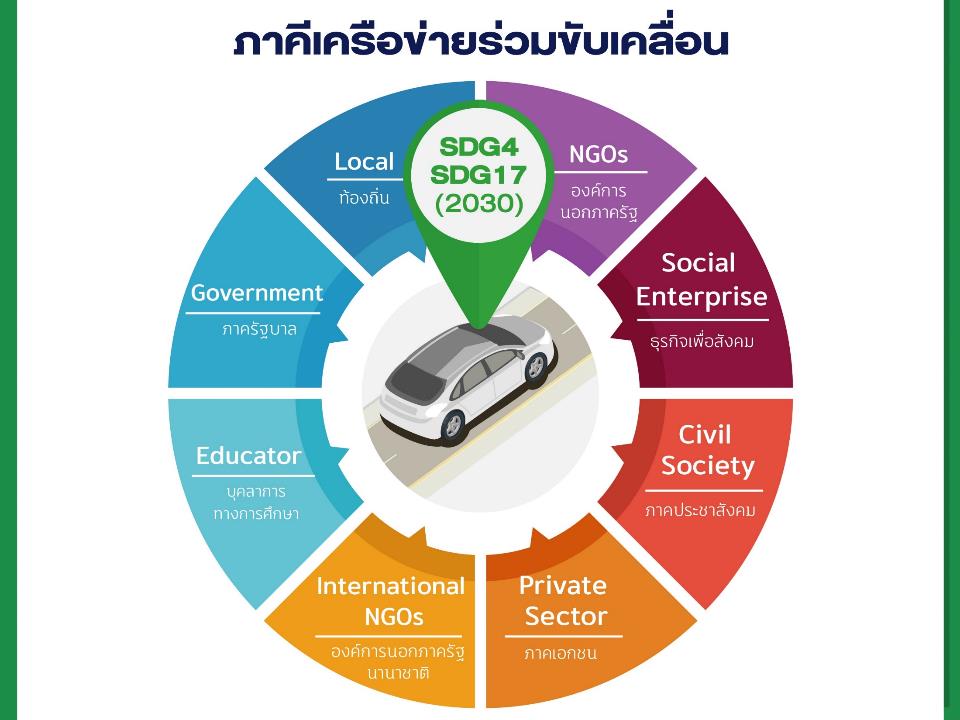 6
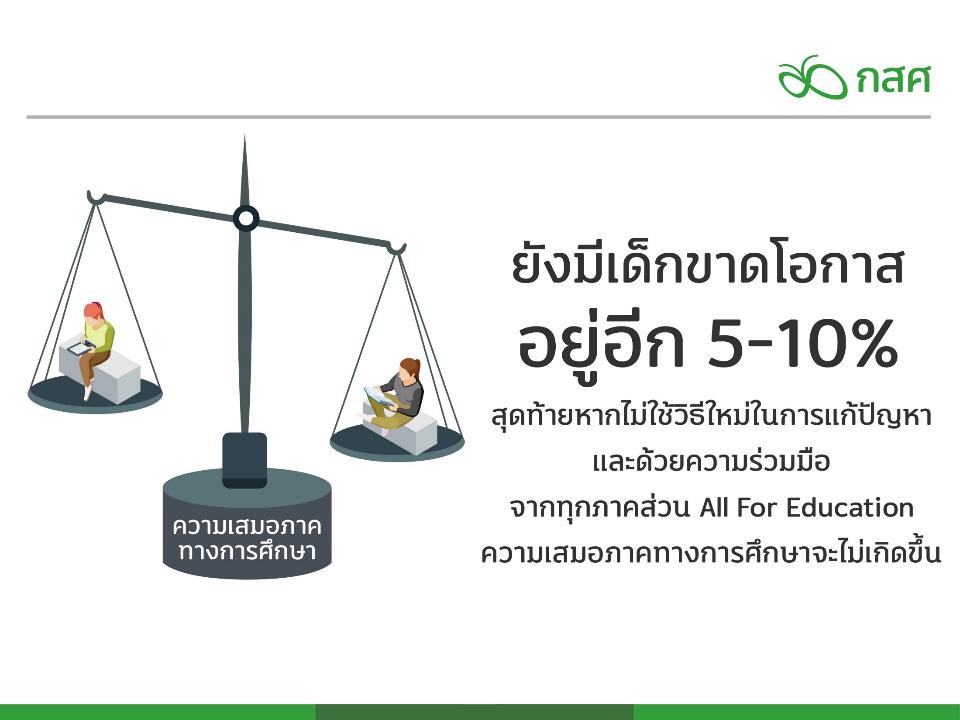 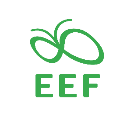 To get the last out-of-school children back to education,“All for education” is a key.
The last 5-10% of children 
remains out of school. 
Innovative approaches and stakeholders engagement are crucial for achieving equitable education.
Equitable
Education
7
7
EEF’s OOSCY Strategy
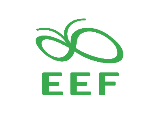 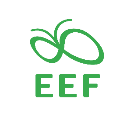 Cost-efficient and should be the main intervention in the long run
Highly Costly but necessary in the early stage, then shift to monitoring system
EEF’s Program for Out-of-school Children and Youth
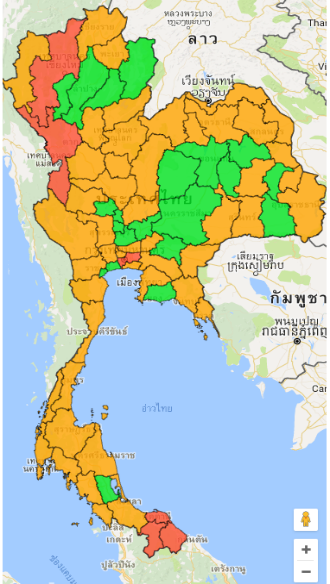 Estimated number of out-of-school Children and Youth
 = no. of children and youth (3 -17 years old) - students
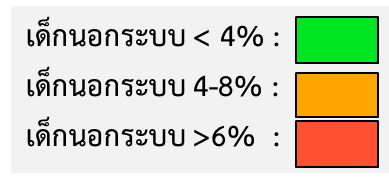 OOSCY < 4% :
OOSCY 4-8% :
OOSCY > 8% :
หมายเหตุ: 
1. ข้อมูลนักเรียนสังกัดกระทรวงศึกษาฯ จากศูนย์เทคโนโลยีสารสนเทศ สป.ศธ. (มิ.ย. 2558)
2. ข้อมูลทะเบียนราษฎร์ จากศูนย์เทคโนโลยีสารสนเทศ สป.ศธ. (ปี 2558)
3. ข้อมูลนักเรียนสังกัดอปท. จากเวปไซท์ระบบสารสนเทศการจัดการศึกษาท้องถิ่น (มิ.ย. 2558) 
ที่มา: โครงการหลักประกันโอกาสทางการศึกษาฯ, ศ.นพ.ศุภสิทธิ์ พรรณนารุโณทัย และคณะ
9
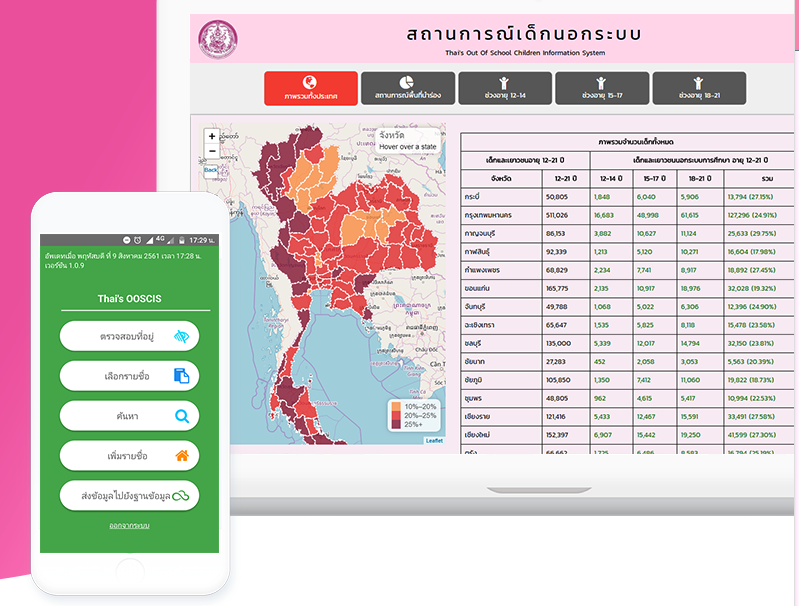 District-level Database forCommunity-based Survey
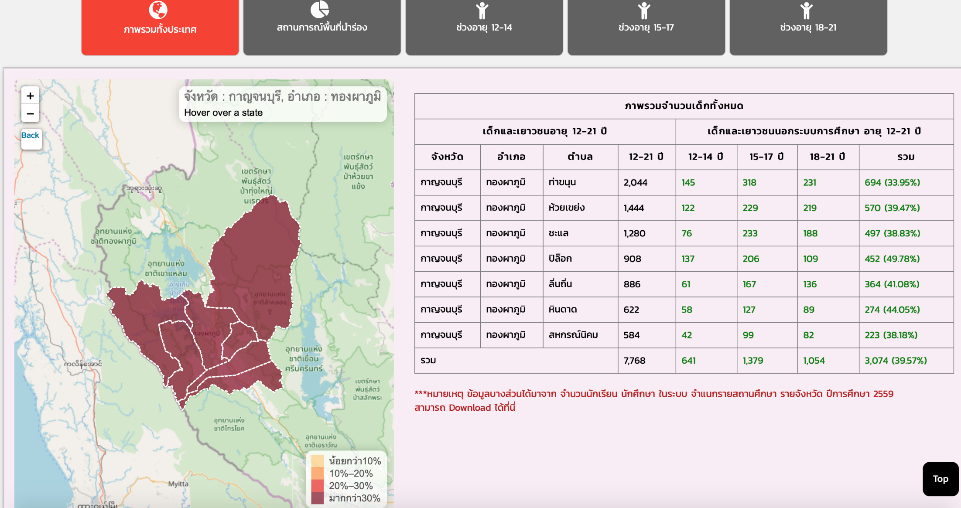 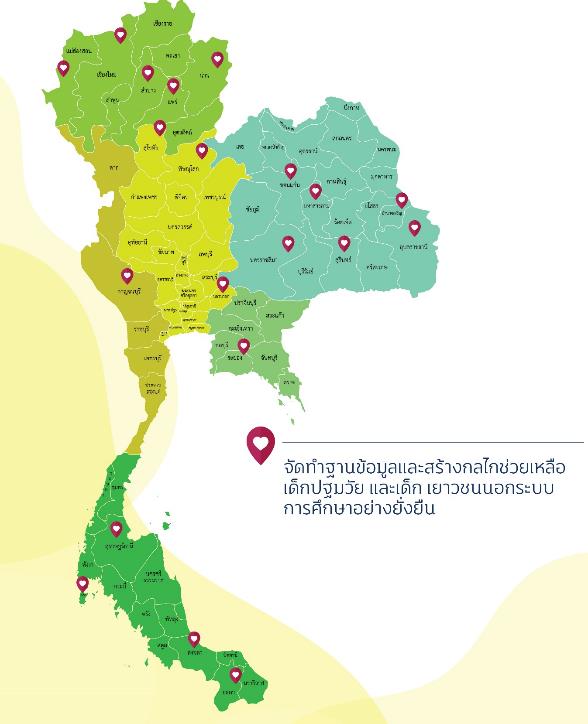 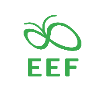 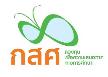 Piloting 20 Provinces using Area-based Approach
Multi-sectoral Platform for OOSCY
OOSCY Provincial Database
Community-based program to identify and support OOSCY using latest smartphone technology
จังหวัดดำเนินงาน
12
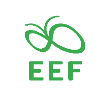 Changing from functional-based to Target-based approach
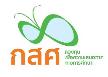 Function-based
Area-based integration (Chaired by the Governor)
Target-based
MSDHS
MOPH
MOI
MOE
Labour
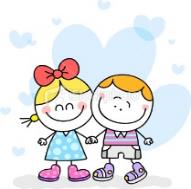 โครงการไม่เน้นปฏิบัติการซ้ำซ้อนกับหน่วยงานหลัก เน้นความร่วมมือบนฐานข้อมูลและความร่วมมือทางวิชาการ
13
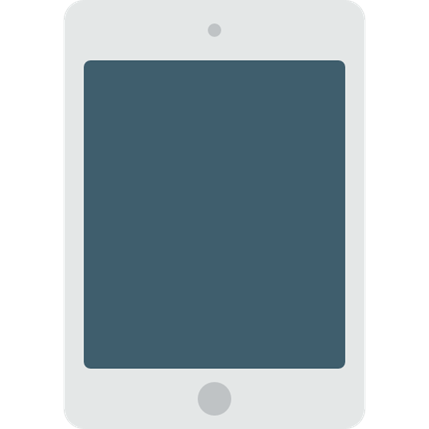 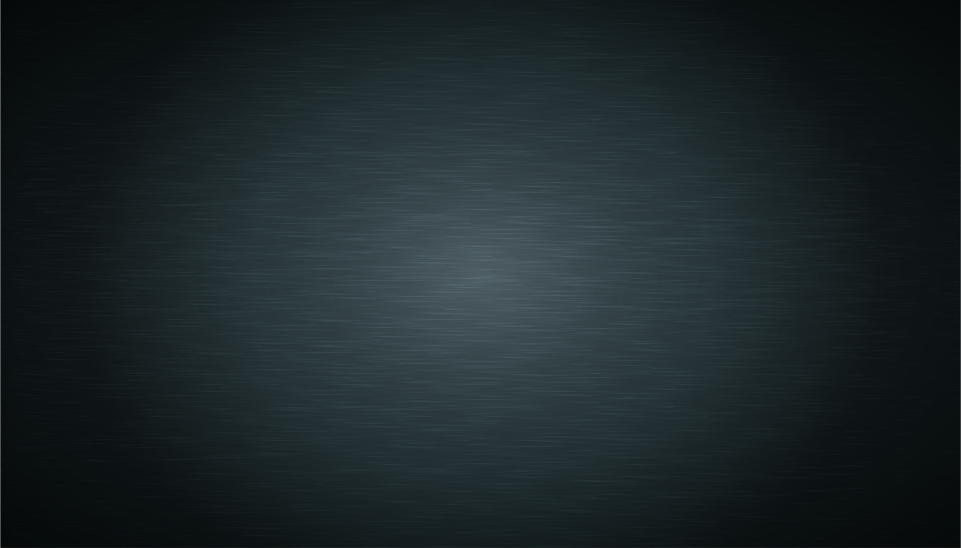 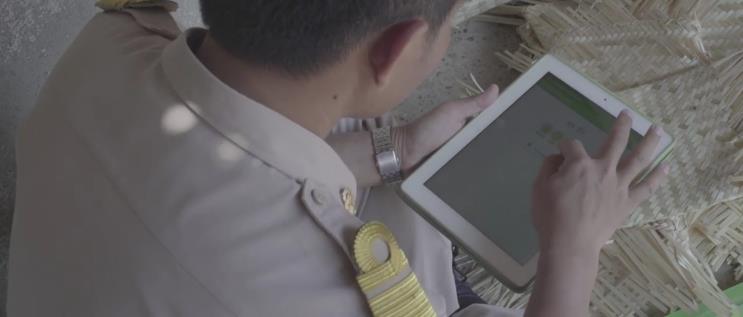 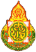 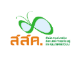 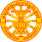 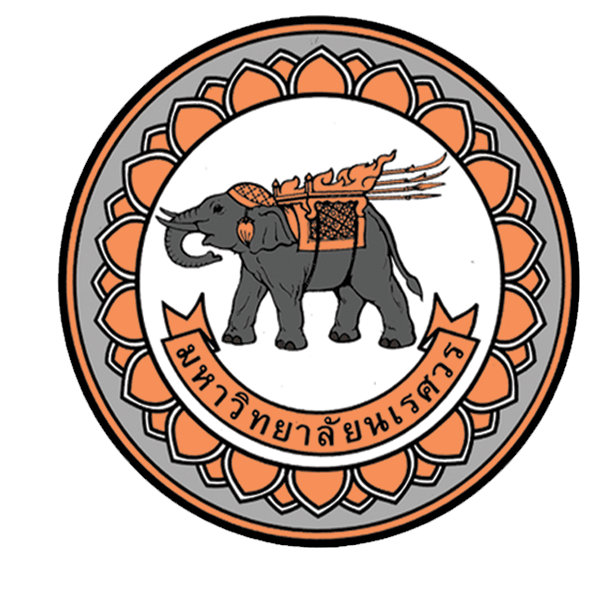 Equity-based Budgeting:          Thailand 1st Conditional Cash Transfer
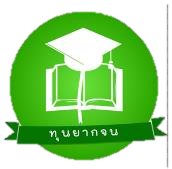 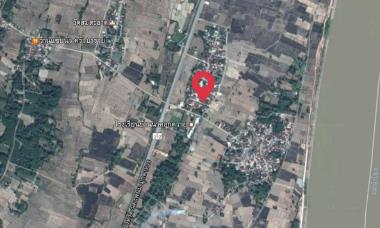 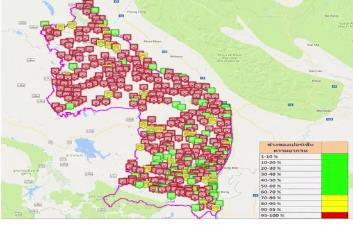 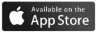 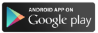 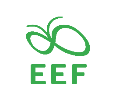 Using EdTech and FinTech to help teachers collect data for PMT
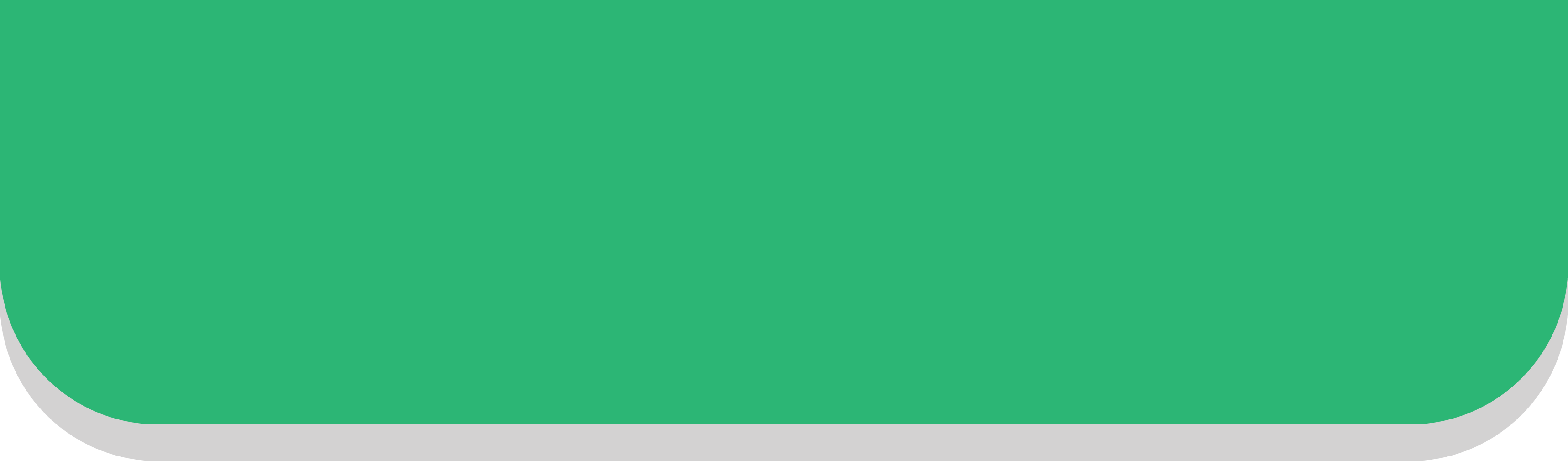 1. Teacher visit student’s home with Smartphone 
2. Using CCT’s App to collect household’s data on income and asset ownership
3. Using CCT’s App to collect geographical and graphical data of household
4. Head Village certify the data by e-signing in CCT’s App
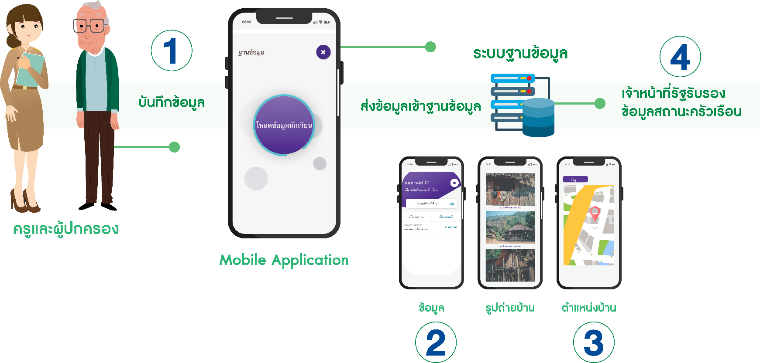 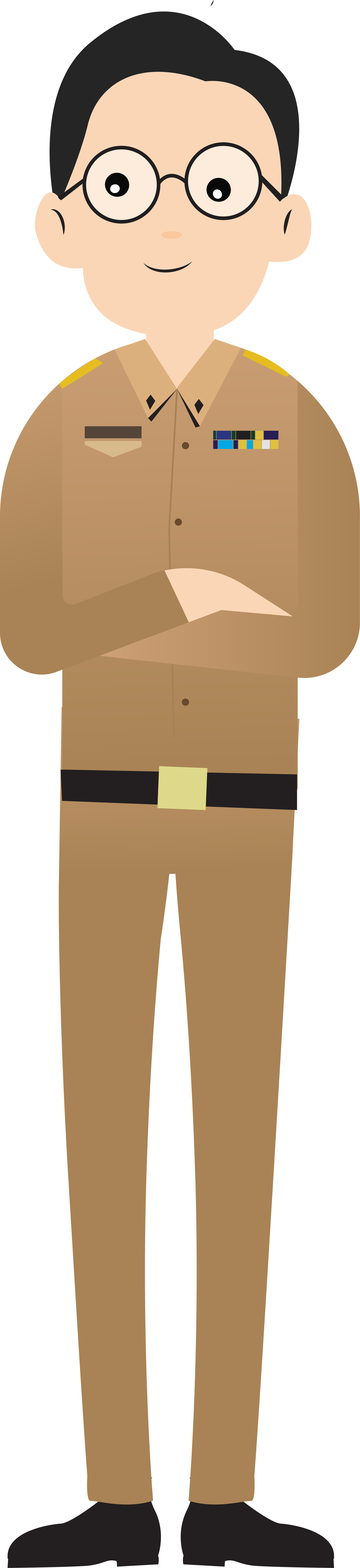 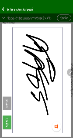 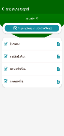 Innovation on Poverty Screening 
Proxy Means Test
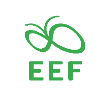 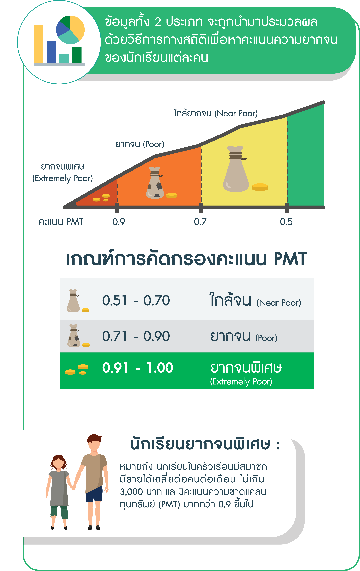 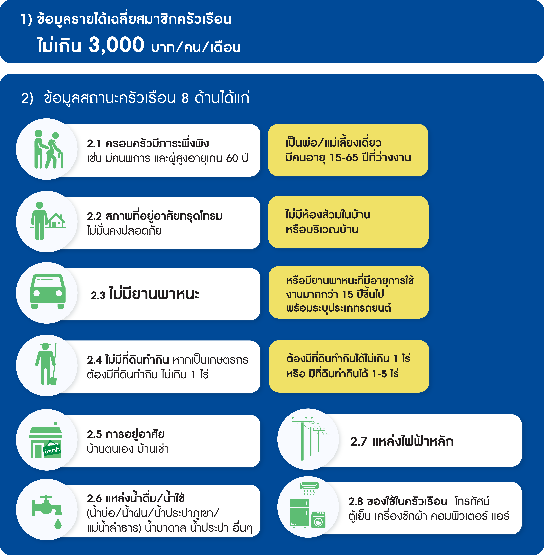 16
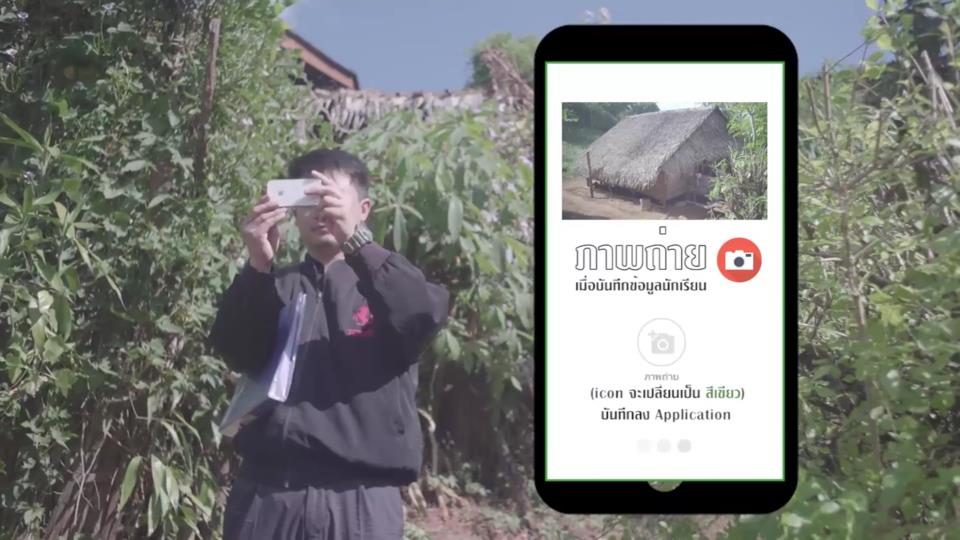 Teacher take photo from smart phone
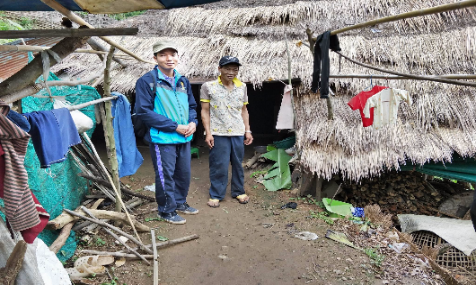 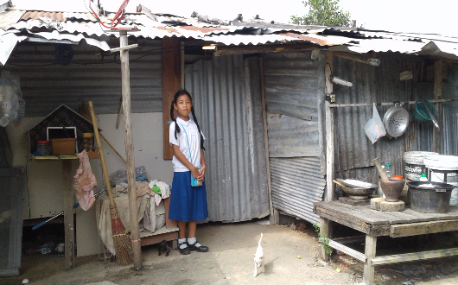 Example of Poor Students’ household
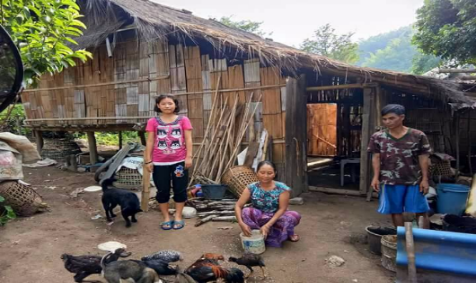 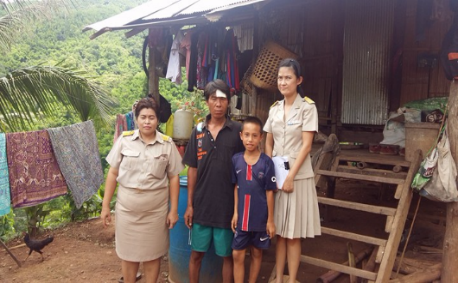 3 parties approval
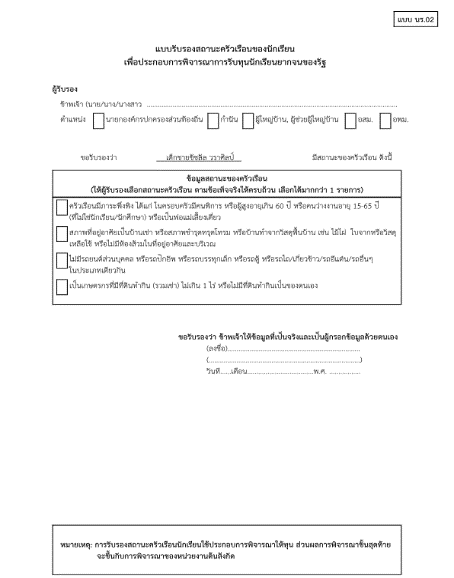 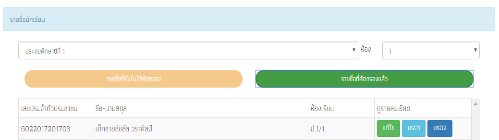 3 Parties
Family
Teachers
Village leaders
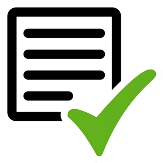 School committee review and approve data and develop activities
EEF
Approve
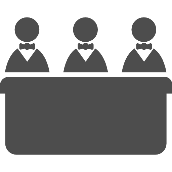 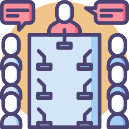 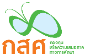 School Committee
Verify data and allocate fund
Review and Approve
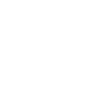 Chairman of the committee
School Director
Civil Society
Local government officer
Teacher
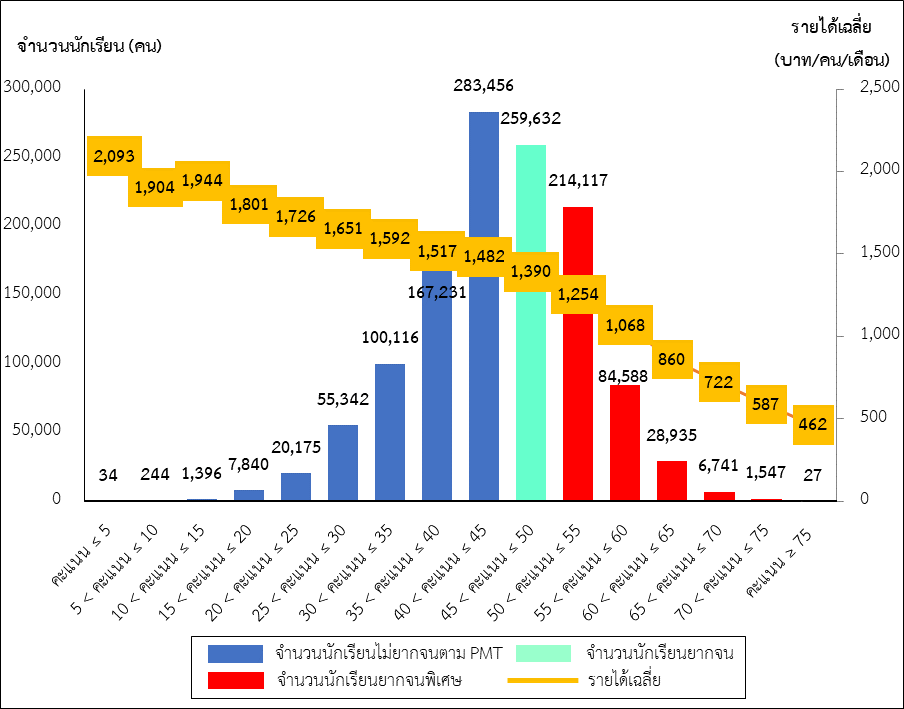 Using FinTech to process the CCT payment
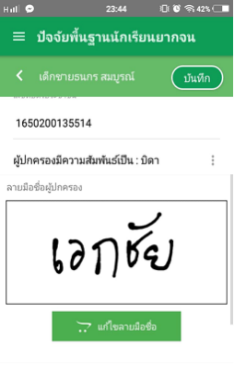 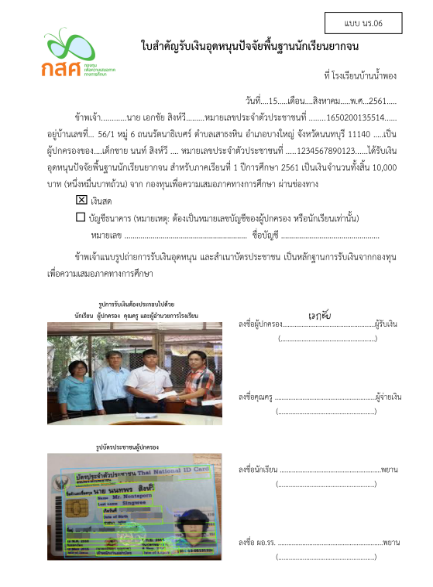 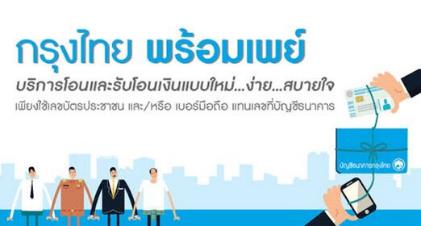 Conditional Cash Transfer (CCT)(1) School Attendance > 80% & (2) Normal BMI
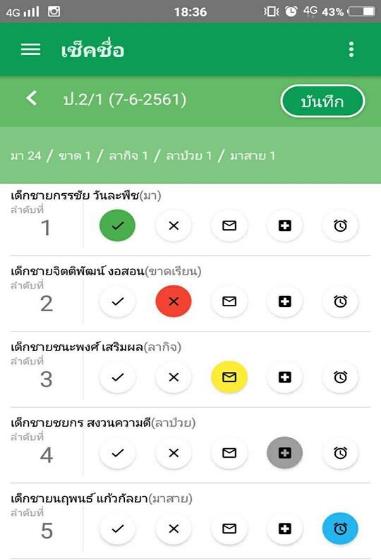 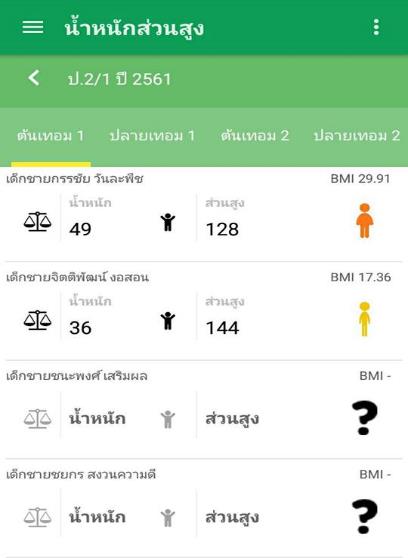 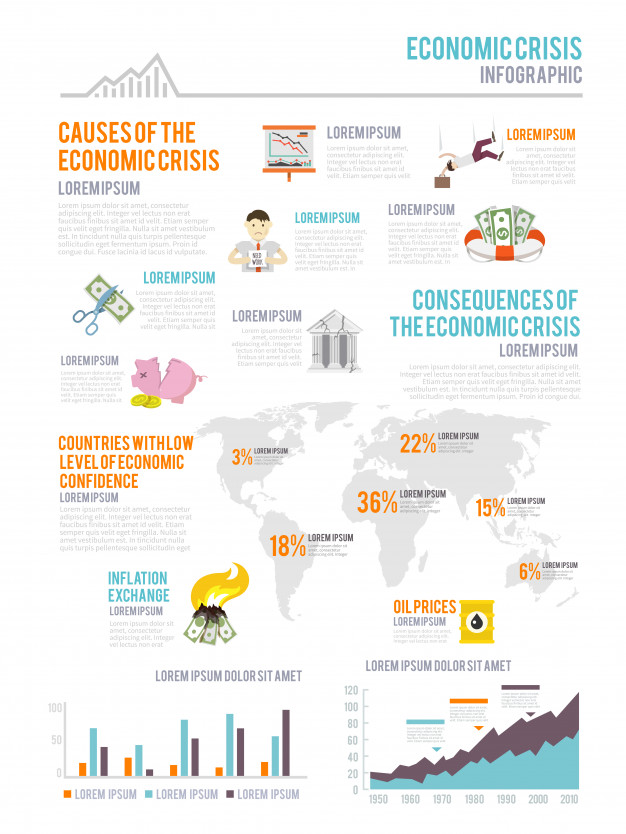 Where are the poor students ?
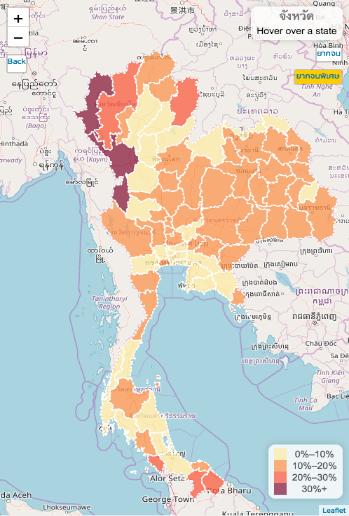 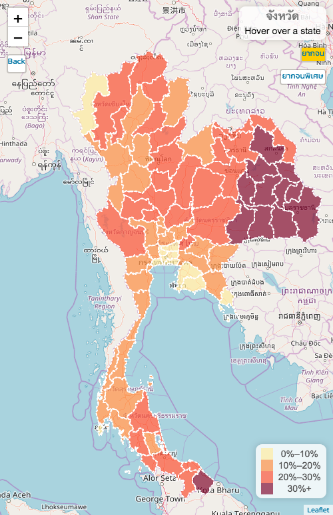 Extreme Poor Students
Poor Students
EEF and MOE use CCT’s intelligence to plan and implement long-term program to improve equitable education in Thailand
ตรวจสอบการบันทึกข้อมูล
ตรวจสอบสถานะการโอนเงิน
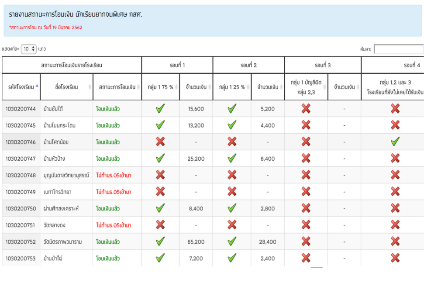 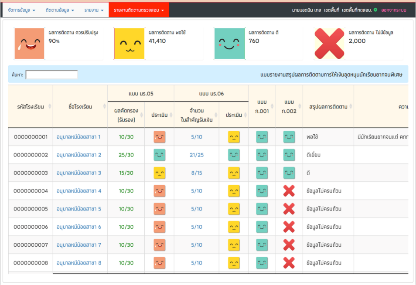 สรุปข้อมูลภาพรวมของ รร.
ช่องทางการรับเงินของนักเรียน
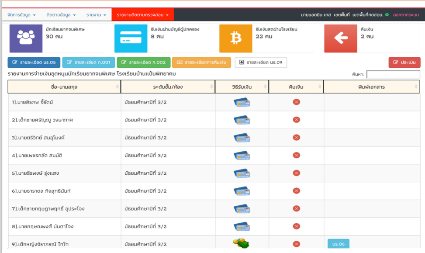 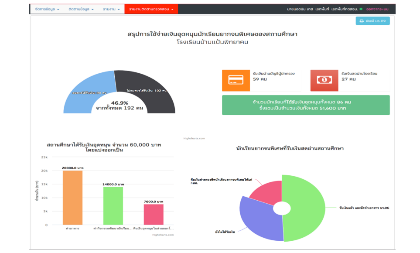 25
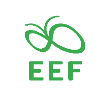 Big Data Applications: Fund Raising Campaign
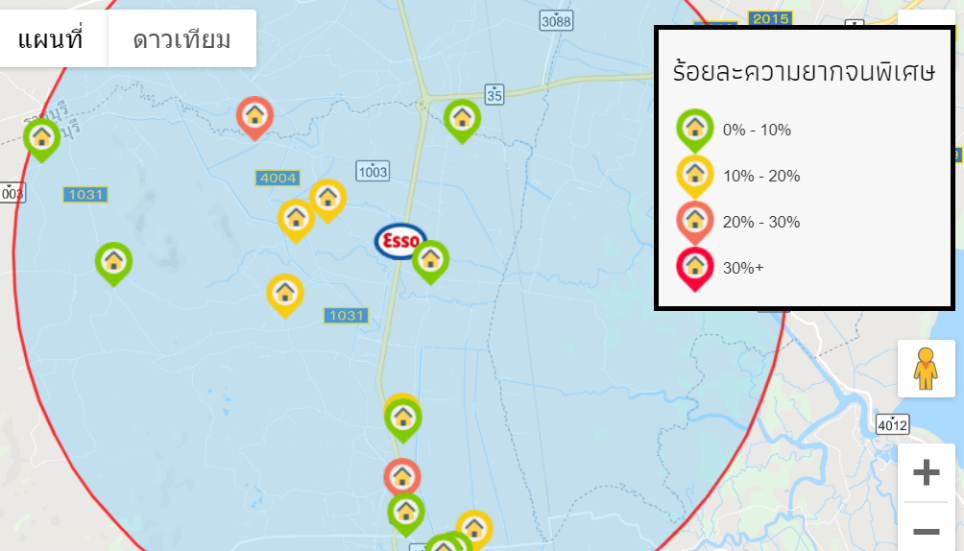 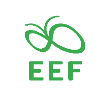 Big Data Applications: School Mapping/Bussing
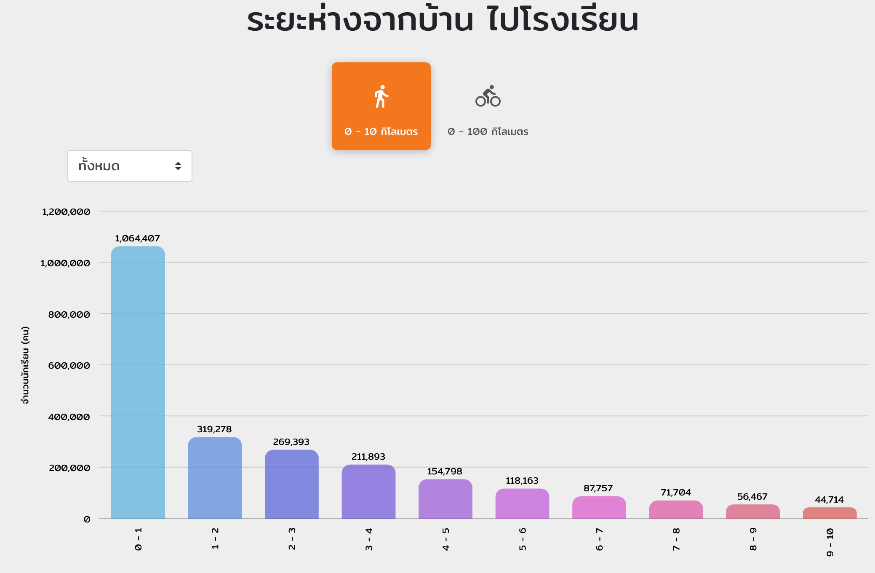 Big Data Applications: Public Participation
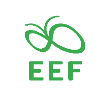 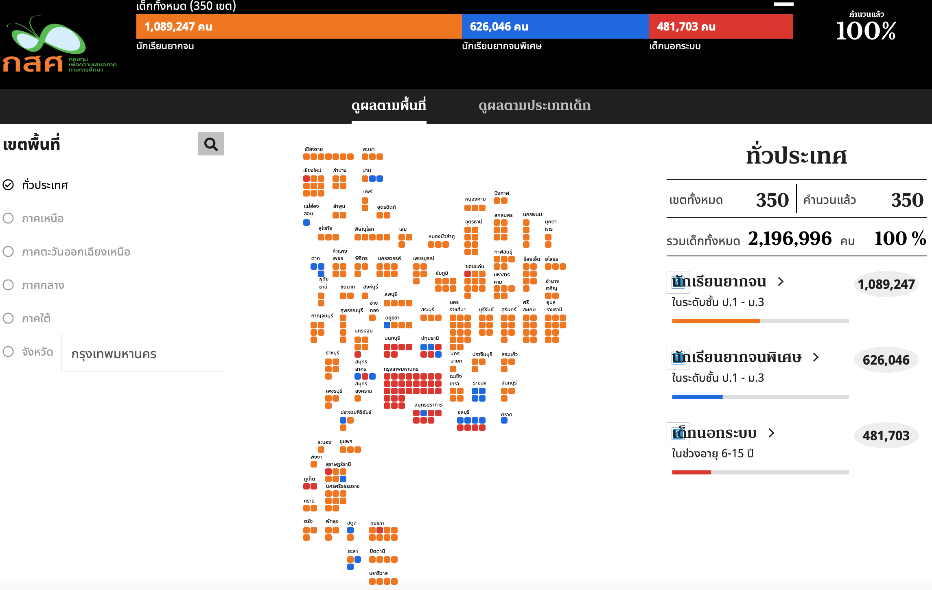 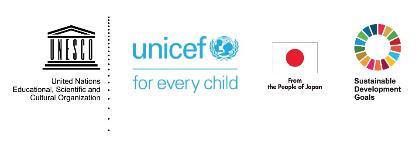 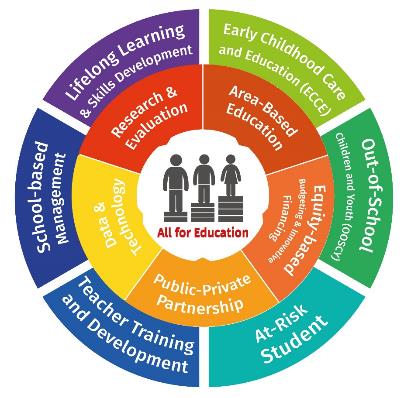 Theme:
All for education
Sub-theme:
Area-based education
Innovative financing & Equity-based Budgeting
Public-Private Partnership
Data and technology for  equitable education
Research and Evaluation
Session 6: Consultation on the 2nd Ministerial Conference on SDG 4, 2020
29
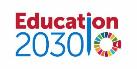 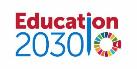 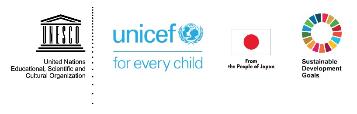 The International Conference on Equitable Education: All for Education
Pre-Conference
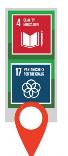 Press Conference “The International Conference on Equitable Education: All for Education”
The International Symposium “Lesson Learnt from UNESCO Learning Cities: Area-Based Approaches to All for Education”
The International Conference on Equitable Education: All for Education
Oct-Nov
2020
Registration
Sep 2020 onward
Working group meetings with International Co-Hosts  eg. UNESCO, UNICEF, Save the children
May – Sep
2020
International EEF Network Conference
2nd Ministerial Conference on SDG
Dec 2019-Mar 2020
Post Conference
Oct-Dec 2019
Sep 2019
May-Aug 2019
Follow up key issues from the conference 
Policy Movements
International networks
Oct 2019 – Apr 2020
4 Regional workshops under the theme “Area-Based Education”
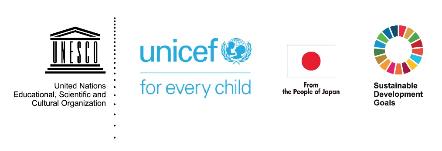 Press Conference
The International Conference on Equitable Education: All for Education
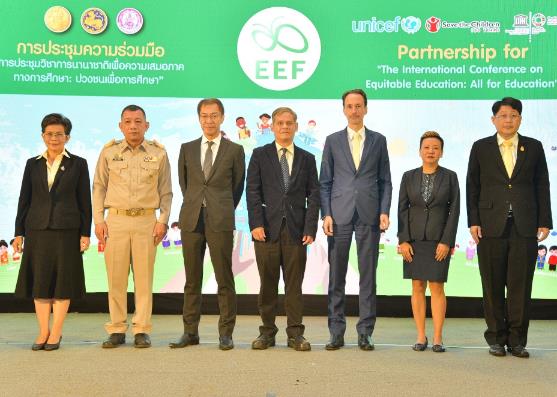 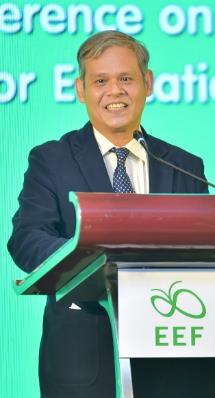 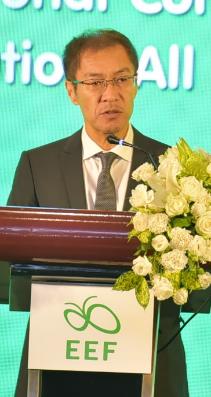 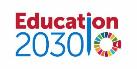 Thank you 
very much
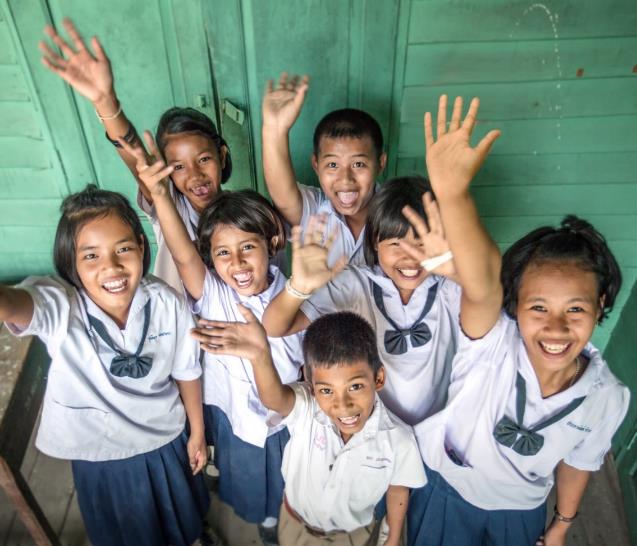 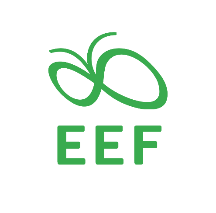 More information:
research.eef.or.th
EEFthailand
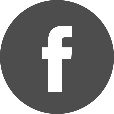 Investing to expand more 
equitable educational opportunities